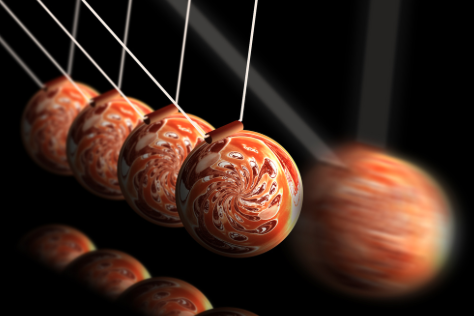 Momentum and Impulse
Chapter 6 Section 1
Bell ringer
Do you think mass affects the motion of an object?

What do you know about momentum? 

Which of the following do you think has the greatest momentum?
Bike
Car
Truck
Momentum
Momentum: a vector quantity defined as the product of the mass and velocity of an object 




Units for Momentum kg x m/s
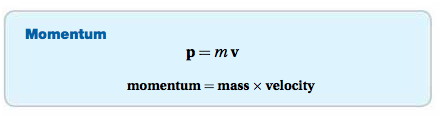 P
v
m
Practice problem
To change momentum…?
A change in momentum takes force and time
Newton first represented his second law mathematically, not as F = ma, but in the following form:
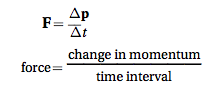 Impulse-momentum Theorem
We can rearrange that equation for form the impulse-momentum theorem 





Impulse: (expressed as FΔt) the product of the force and the time interval over which the force acts on an object
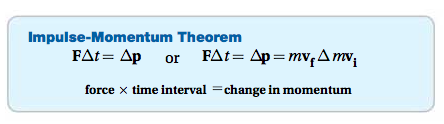 Practice problem – Force and impulse
Stopping times and distance
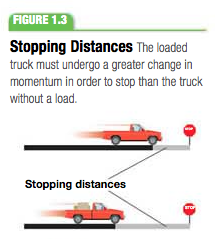 Stopping times and distances depend on the impulse-momentum theorem 
Stopping distances depend on the momentum of each object
Practice problem – stopping distance
Increasing Time interval
When you increase the time interval you reduce the force
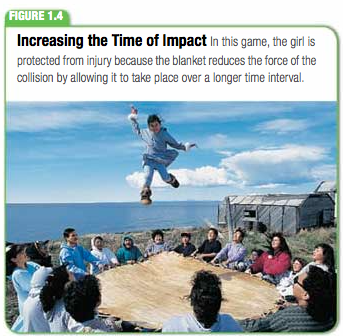 Impact time changes force
Wrap up
So what are the two factors that affect momentum?

How do force and momentum relate?

If an object has a greater mass would it have a longer or a shorter stopping distance than an object with a smaller mass?